Dětský balet Praha
Nikola marešová (05.12.2020)
Pedagogická praxe v mimoškolních aktivitách žáků 1. stupně zš
Učitelství 1. stupně zš
Proč DBP?
O DBP:
Dětský baletní soubor věnující se zpracování významných baletních děl a tvorbě nových výpravných představení
Dětští tanečníci ve věku od 4 do 18 let
Soubor založen roku 2012
Profesionální přístup (extra hodiny klasiky, gymnastiky, herectví…)
Zakladatelkou je tanečnice Veronika Zídková 
Děti rozděleny do skupin podle věku a schopností
Individuální přístup a příprava na profesionální dráhu (taneční konzervatoř, vysoká škola s tanečním zaměřením)
Aukce panenek pro UNICEF
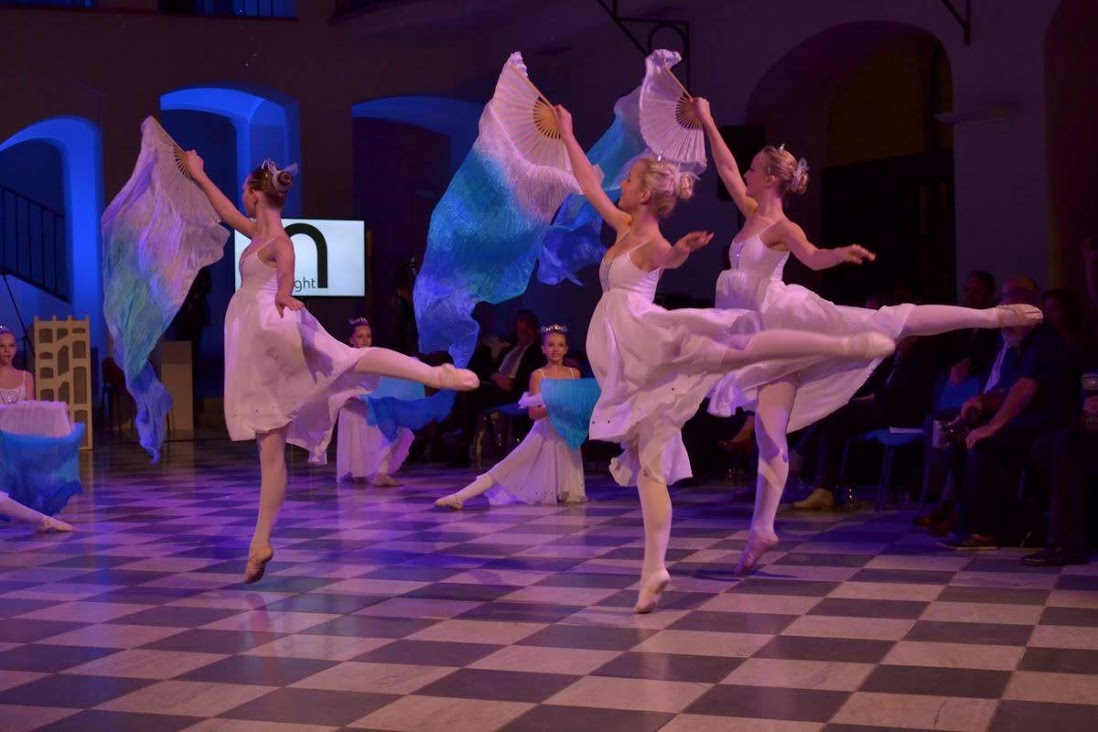 Louskáček
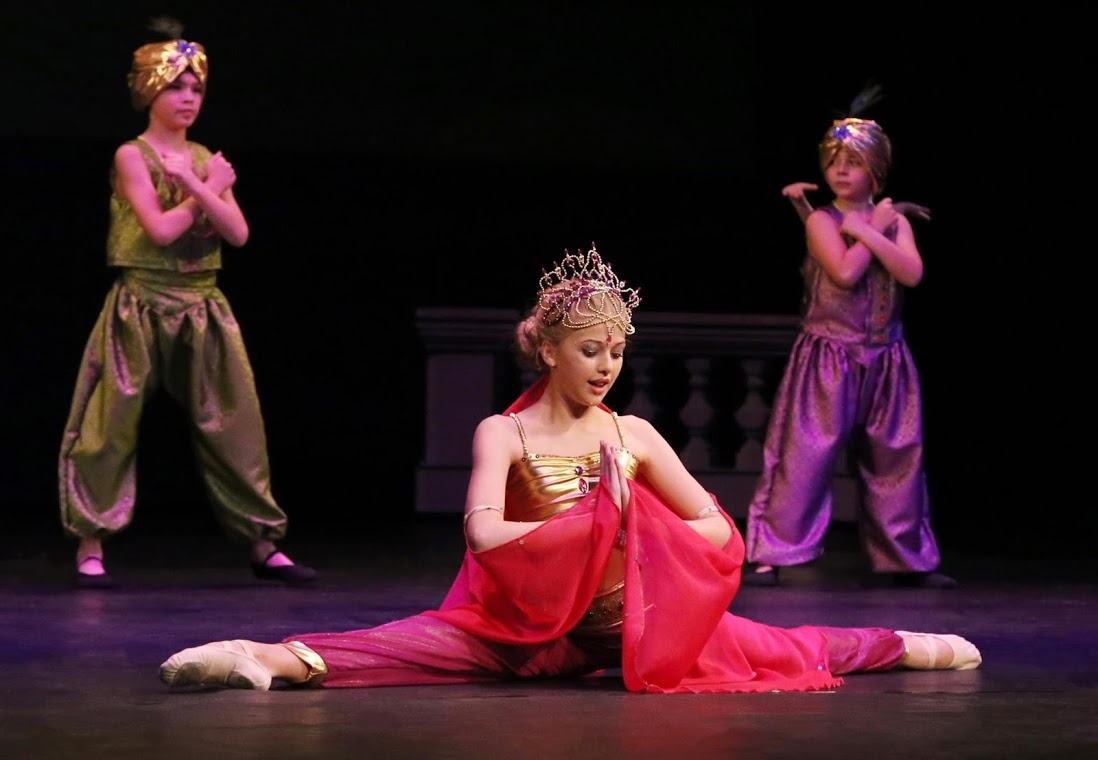 DBP pro Michaela Jacksona
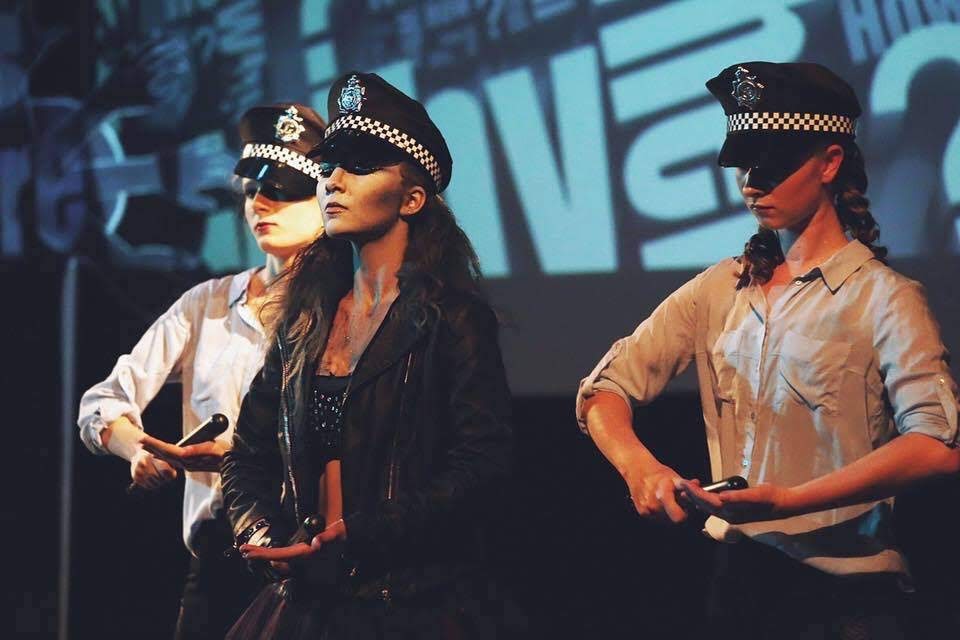 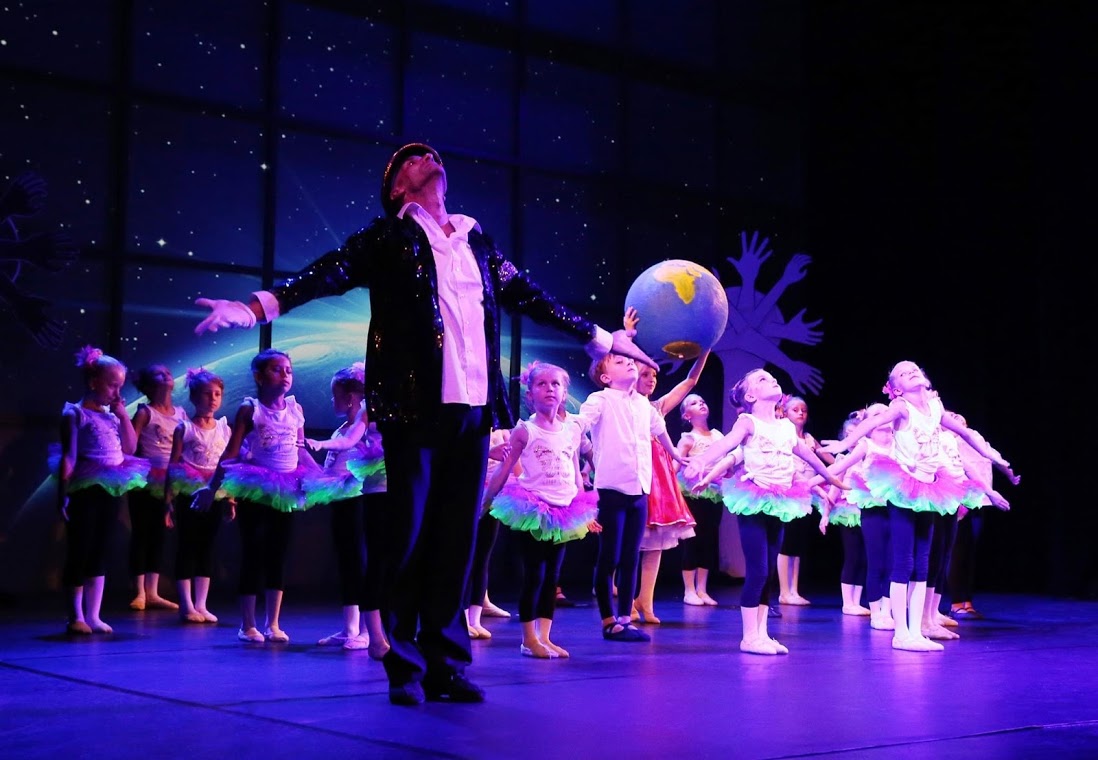 Patron DBP Vlastík Harapes se zakladatelkou Veronikou Zídkovou
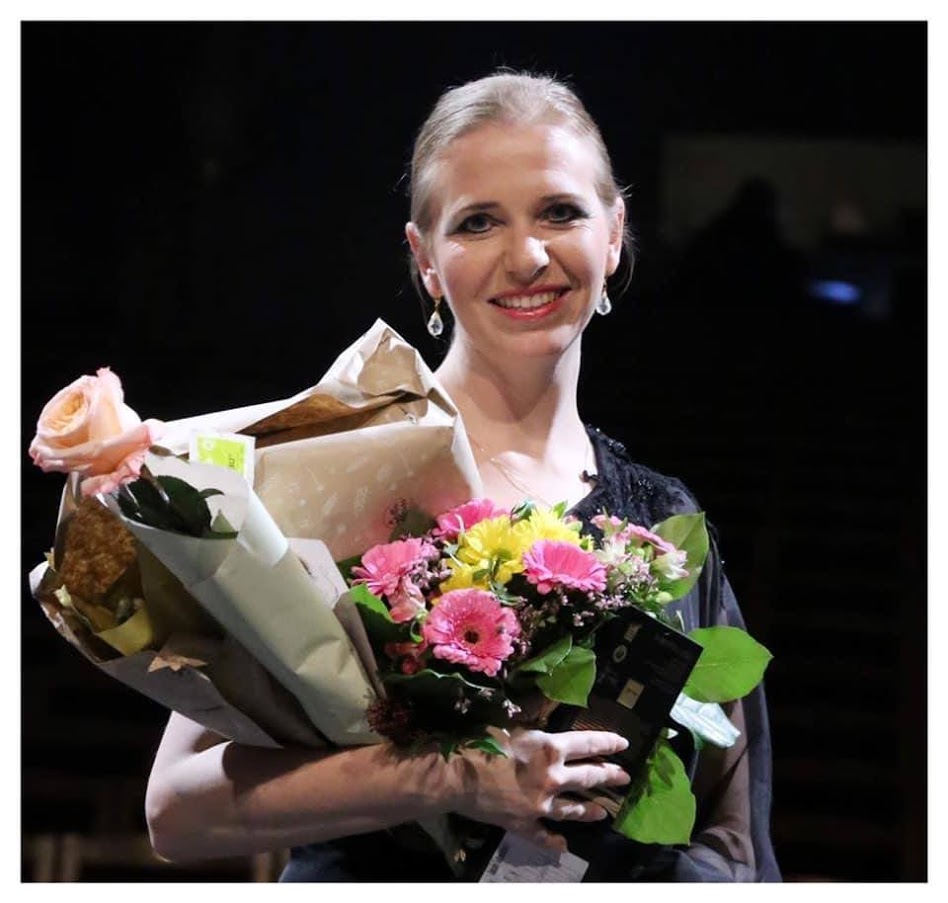 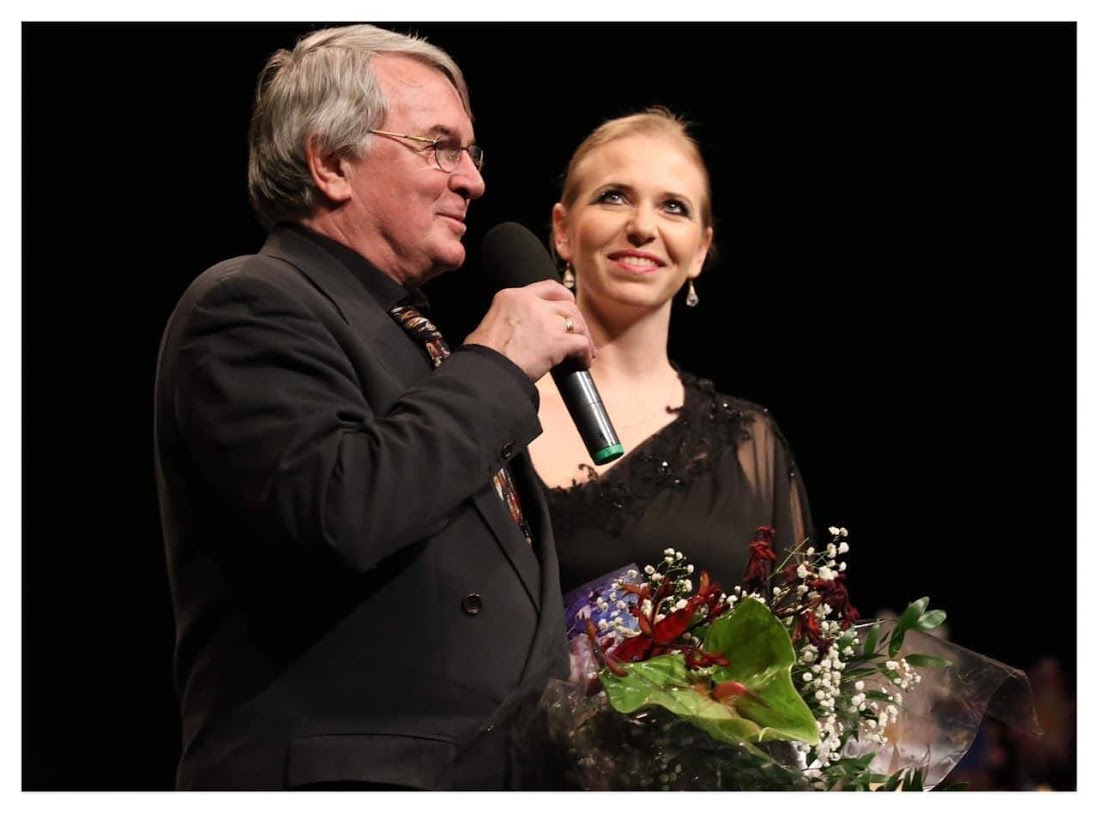 Základ – dopnuté špičky
Základ – vytočené nožičky
Citace a odkazy
Většina fotografii pochází z mé osobní sbírky nebo z facebookové stránky DBP, jinak fotky pořizuje Zuzana Severová, fotografka DBP
Zuzana Severová, [online] © 2014 [cit. 05.12.2020]. - All Rights Reserved –Dostupné z: http://zuzanaseverova.cz
Dětský balet Praha, z.s. [online] © 2018 [cit. 05.12.2020]. Dostupné z: https://www.detskybaletpraha.cz/ 
Dětský balet Praha, Facebook [online] © 2020 [cit. 05.12.2020]. Dostupné z: https://www.facebook.com/detskybaletpraha/
Nejkrásnější moment pro děti je vždy na konci, děkovačka, kdy mávají svým rodičům a ty jim tleskají.
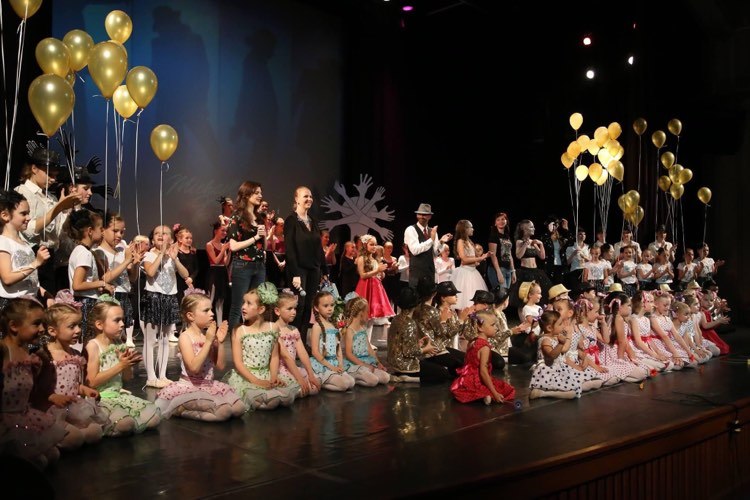